Psalm 33:12
Deuteronomy 7:7

The Lord did not set His love on you nor choose you because you were more in number than any other people, for you were the least of all peoples;
Ezekiel 36:22

“Therefore say to the house of Israel, ‘Thus says the Lord God: “I do not do this for your sake, O house of Israel, but for My holy name’s sake, which you have profaned among the nations wherever you went.
Judges 8:33

So it was, as soon as Gideon was dead, that the children of Israel again played the harlot with the Baals, and made Baal-Berith their god.
Psalm 78:42

They did not remember His power: The day when He redeemed them from the enemy,
Psalm 106:13

They soon forgot His works; They did not wait for His counsel,
Psalm 106:14

But lusted exceedingly in the wilderness, and tested God in the desert.
God
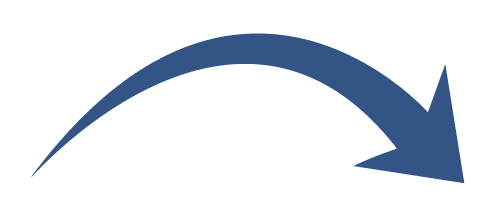 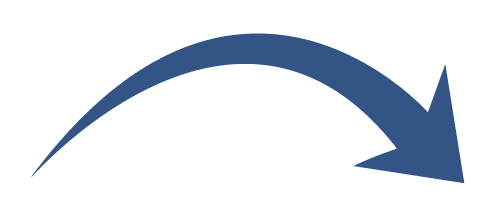 Idols
Discipline
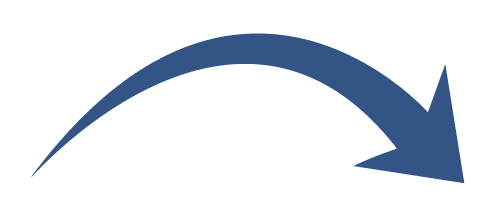 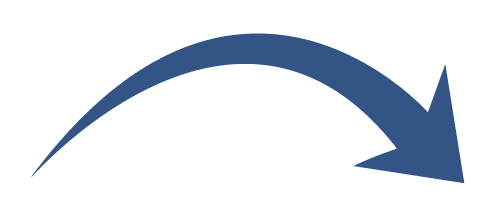 Discipline
Idols
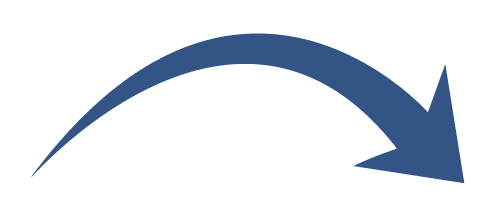 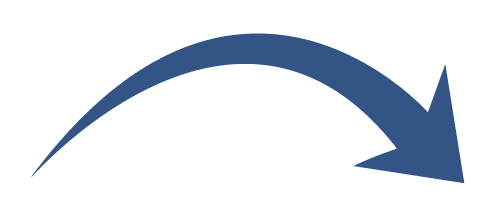 God
Psalm 33:12

Blessed is the nation whose God is the Lord, the people He has chosen as His own inheritance.
2 Chronicles 7:14

if My people who are called by My name will humble themselves, and pray and seek My face, and turn from their wicked ways, then I will hear from heaven, and will forgive their sin and heal their land.
Psalm 33:12